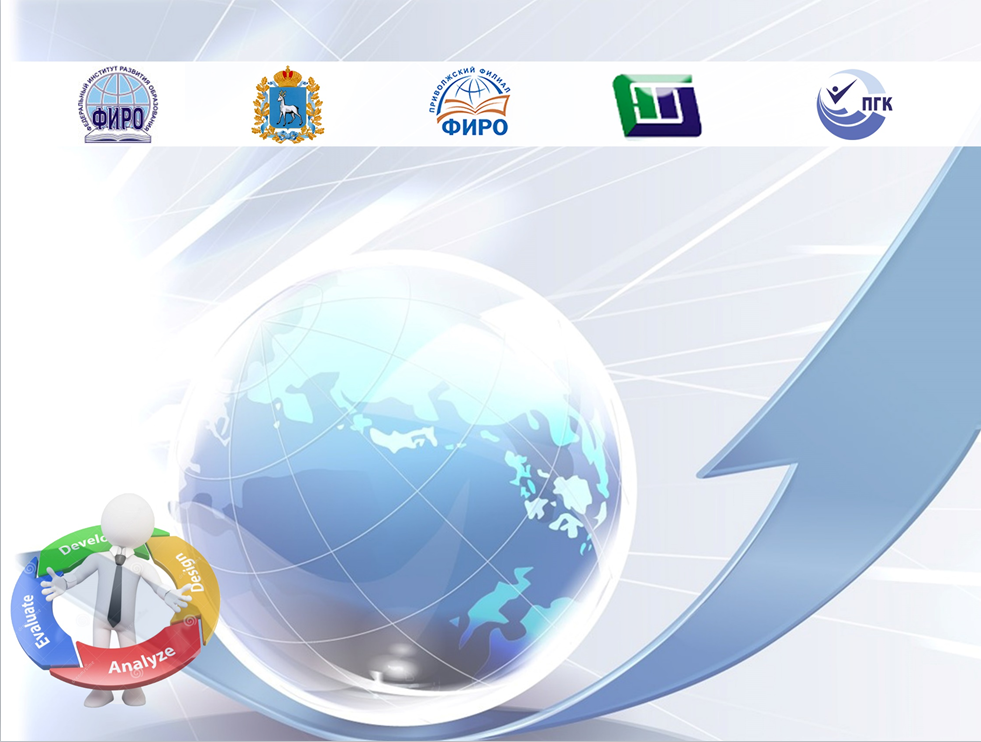 ВСЕРОССИЙСКАЯ НАУЧНО-ПРАКТИЧЕСКАЯ КОНФЕРЕНЦИЯ

«ФОРМИРОВАНИЕ И ПОДДЕРЖАНИЕ КОНКУРЕНТОСПОСОБНОСТИ ОБРАЗОВАТЕЛЬНЫХ ОРГАНИЗАЦИЙ СРЕДНЕГО ПРОФЕССИОНАЛЬНОГО ОБРАЗОВАНИЯ»
20 декабря 2016 г.
Участники конференции
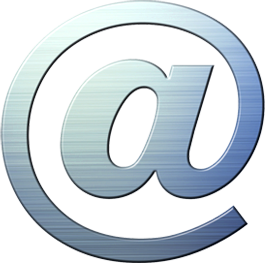 Руководители образовательных учреждений СПО.
Руководители структурных подразделений ПОО.
Руководители ресурсных центров.
Преподаватели.
Специалисты ВПО.
Представители органов  управления.  образованием, организаций ДПО.
Представители объединений работодателей.
География участников
120 учебных заведений из 45 городов, сел, поселков и станиц РФ
Абакан
Брянск
Бугуруслан
Воронеж
г. Очер, Пермский край
г. Чайковский, Пермский край
Екатеринбург
Заимск
Казань
Каменск-Уральский
Комсомольск-на Амуре
Кошкинский район, с. Надеждино
Курган
Курск
Лениногорск
Макушино
Москва
Нижнекамск
Нижний Тагил
Новокузнецк
Новокуйбышевск
Омск
Пенза
Похвистнево
Самара
Санкт-Петербург
Саратов
Сергиевск
Симферополь
Строитель
Сызрань
Тамбов
Тверь
Тольятти
Томск
Тула
Тюмень
Улан-Удэ
Ульяновск
Уфа
Феодосия
Цивильск
Чапаевск
Чебоксары
Якутск
Организации – участники конференции
Организации – участники конференции
Организации – участники конференции
Организации – участники конференции
Пленарное заседание
ВСЕРОССИЙСКОЙ НАУЧНО-ПРАКТИЧЕСКОЙ КОНФЕРЕНЦИИ

«ФОРМИРОВАНИЕ И ПОДДЕРЖАНИЕ КОНКУРЕНТОСПОСОБНОСТИ ОБРАЗОВАТЕЛЬНЫХ ОРГАНИЗАЦИЙ СРЕДНЕГО ПРОФЕССИОНАЛЬНОГО ОБРАЗОВАНИЯ»
ЗАГРЕБОВА ЛАРИСА ЕВГЕНЬЕВНА, заместитель министра – руководитель департамента государственной службы, правого и кадрового обеспечения отрасли, к.э.н.
Вступительное слово. Открытие конференции
 
КОГАН ЕФИМ ЯКОВЛЕВИЧ, научный руководитель Приволжского филиала ФГАУ ФИРО», д.ф-м н., профессор
Механизмы и инструменты поддержания актуальности кадрового потенциала высокотехнологичного производства средствами СПО
 
ЕФИМОВА СВЕТЛАНА АЛЕКСАНДРОВНА, директор ЦПО Самарской области, к.п.н.
Национальная система квалификаций России как инструмент согласования спроса и предложения на профессиональные квалификации       
 
СИМОНОВА МАРИНА ВИКТОРОВНА, профессор Самарского государственного экономического университета, д.э.н., член Ассоциации «Союз работодателей Самарской области»
Модернизация системы профессионального образования в Самарской области: состояние и тенденции
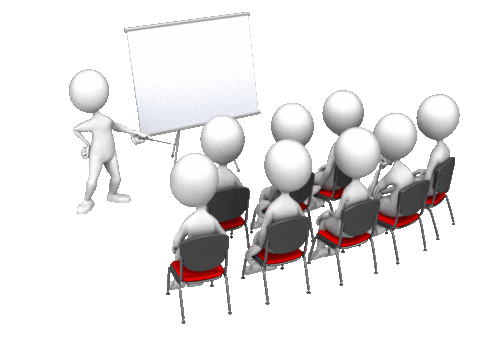 Пленарное заседание
ВСЕРОССИЙСКОЙ НАУЧНО-ПРАКТИЧЕСКОЙ КОНФЕРЕНЦИИ

«ФОРМИРОВАНИЕ И ПОДДЕРЖАНИЕ КОНКУРЕНТОСПОСОБНОСТИ ОБРАЗОВАТЕЛЬНЫХ ОРГАНИЗАЦИЙ СРЕДНЕГО ПРОФЕССИОНАЛЬНОГО ОБРАЗОВАНИЯ»
ЧЕРТЫКОВЦЕВА ТАТЬЯНА АЛЕКСАНДРОВНА, вице-президент Ремесленной Палаты Самарской области, к.э.н. 
Технология «Craft-parking” как инструмент обеспечения конкурентоспособности  учреждения СПО и соответствия его деятельности запросам  регионального рынка труда
 
ПРУДНИКОВА ВИКТОРИЯ АРКАДЬЕВНА, директор Приволжского филиала ФГАУ ФИРО», к.п.н., доцент
Инструменты взаимосвязи рынка труда и системы профессионального образования.
 
ЧУПИН ВЛАДИМИР НИКОЛАЕВИЧ, к.п.н., доцент, директор АНО ДПО «Центр независимой оценки качества образования и образовательного аудита»
Приоритеты профессиональной образовательной организации в условиях требований ФГОС и рынка труда, ориентированные на организацию перемен в обучающемся
 
ГУСЕВ ВЛАДИМИР АНАТОЛЬЕВИЧ, директор ГБПОУ «Поволжский государственный колледж», д.п.н.
Организация работы круглых столов
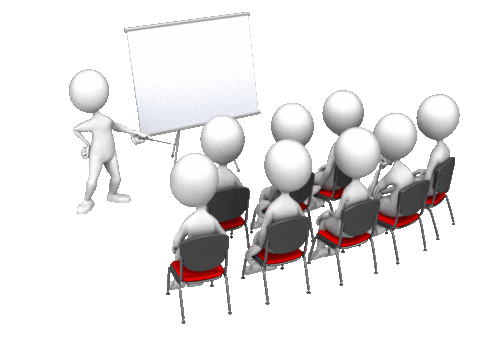 ВСЕРОССИЙСКАЯ НАУЧНО-ПРАКТИЧЕСКАЯ КОНФЕРЕНЦИЯ

«ФОРМИРОВАНИЕ И ПОДДЕРЖАНИЕ КОНКУРЕНТОСПОСОБНОСТИ ОБРАЗОВАТЕЛЬНЫХ ОРГАНИЗАЦИЙ СРЕДНЕГО ПРОФЕССИОНАЛЬНОГО ОБРАЗОВАНИЯ»
КРУГЛЫЙ СТОЛ № 1
Инструменты эффективного управления образовательной организацией
Вопросы к обсуждению:

Организационно-управленческая структура: изучение запросов  и  оперативность исполнения.
Централизация ресурсов и сетевая организация реализации программ.
Оценка квалификации персонала образовательной организации и способы ее изменения.
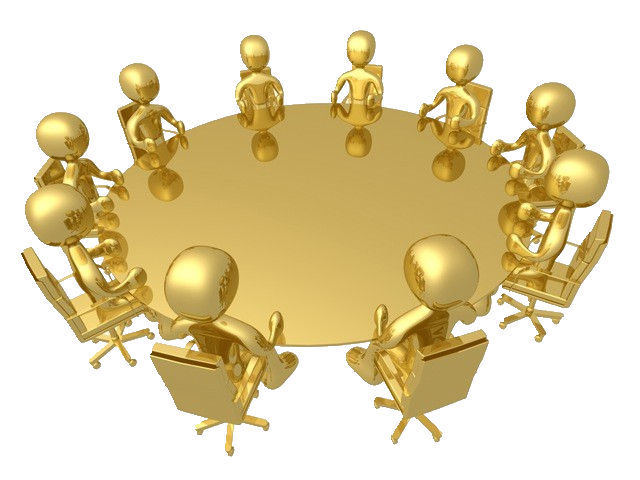 ВСЕРОССИЙСКАЯ НАУЧНО-ПРАКТИЧЕСКАЯ КОНФЕРЕНЦИЯ

«ФОРМИРОВАНИЕ И ПОДДЕРЖАНИЕ КОНКУРЕНТОСПОСОБНОСТИ ОБРАЗОВАТЕЛЬНЫХ ОРГАНИЗАЦИЙ СРЕДНЕГО ПРОФЕССИОНАЛЬНОГО ОБРАЗОВАНИЯ»
КРУГЛЫЙ СТОЛ № 2
Организация и содержание дуального обучения
Вопросы к обсуждению:

Нормативно-методическое обеспечение дуального обучения.
Организационно-мотивационные условия введения дуального обучения.
Особенности организации учебного процесса в условиях дуального обучения.
Проектирование содержания программ дуального обучения.
Организация контрольных процедур.
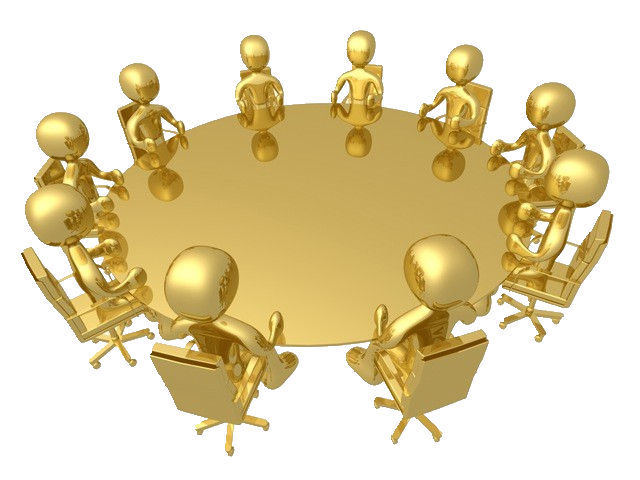 ВСЕРОССИЙСКАЯ НАУЧНО-ПРАКТИЧЕСКАЯ КОНФЕРЕНЦИЯ

«ФОРМИРОВАНИЕ И ПОДДЕРЖАНИЕ КОНКУРЕНТОСПОСОБНОСТИ ОБРАЗОВАТЕЛЬНЫХ ОРГАНИЗАЦИЙ СРЕДНЕГО ПРОФЕССИОНАЛЬНОГО ОБРАЗОВАНИЯ»
КРУГЛЫЙ СТОЛ № 3
Разработка основных и дополнительных профессиональных образовательных программ с учетом требований рынка труда
Вопросы к обсуждению:

Организация разработки и корректировки образовательных программ. 
Практика применения профессиональных стандартов при разработке и актуализации образовательных программ. 
Практика региональной интеграции организаций профессионального образования при разработке содержания профессиональной подготовки.
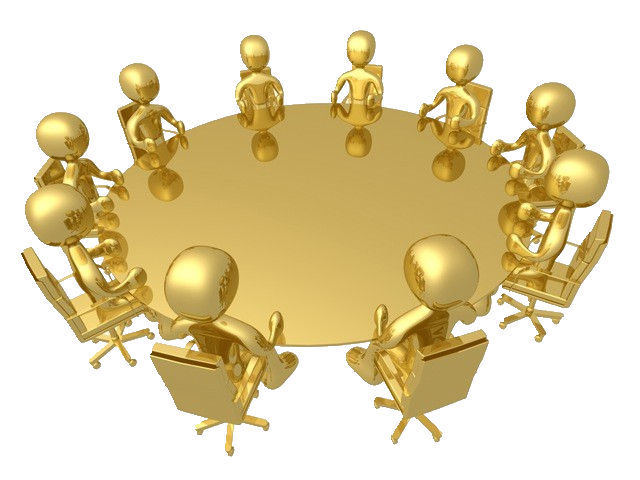 ВСЕРОССИЙСКАЯ НАУЧНО-ПРАКТИЧЕСКАЯ КОНФЕРЕНЦИЯ

«ФОРМИРОВАНИЕ И ПОДДЕРЖАНИЕ КОНКУРЕНТОСПОСОБНОСТИ ОБРАЗОВАТЕЛЬНЫХ ОРГАНИЗАЦИЙ СРЕДНЕГО ПРОФЕССИОНАЛЬНОГО ОБРАЗОВАНИЯ»
КРУГЛЫЙ СТОЛ № 4
Технологии обучения студентов и оценки достижения студентами  образовательных результатов при реализации основных и дополнительных профессиональных образовательных программ в соответствии с требованиями ФГОС и профессиональными стандартами
Вопросы к обсуждению:

Технологии формирования у студентов общих и профессиональных компетенций.
Практика применения активных и интерактивных форм и методов обучения в учебно-воспитательном процессе.
World Skills и конкурсы профессионального мастерства как инструмент повышения качества профессионального образования.
Технологии обучения взрослых.
Инновационные технологии обучения и воспитания в условиях требований ФГОС и рынка труда.
Подготовка рабочих и специалистов по ТОП – 50.
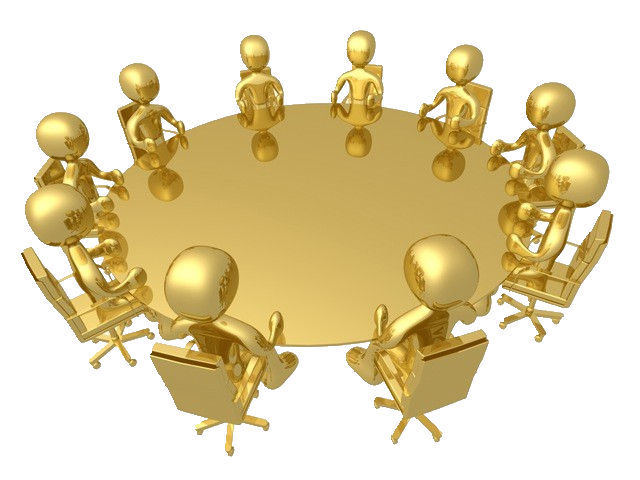 МАТЕРИАЛЫ КОНФЕРЕНЦИИ РАЗМЕЩЕНЫ ПО АДРЕСУ:
 

pgk63.ru (официальный сайт ГБПОУ «ПГК»)  
  Образование  Семинары, конференции, конкурсы   Всероссийская научно-практическая конференция 2016:
 
Информационное письмо по конференции.
Положение о проведении конференции.
Программа конференции.
Фотоматериалы (с 21.12.2016).
Презентационные материалы конференции (с 21.12.2016).
Сборник материалов конференции (после 27.12.2016).
Пост-релиз конференции (после 27.12.2016).